WELKOM bij de							 Ledenvergadering
1
1. Opening en vaststelling agenda
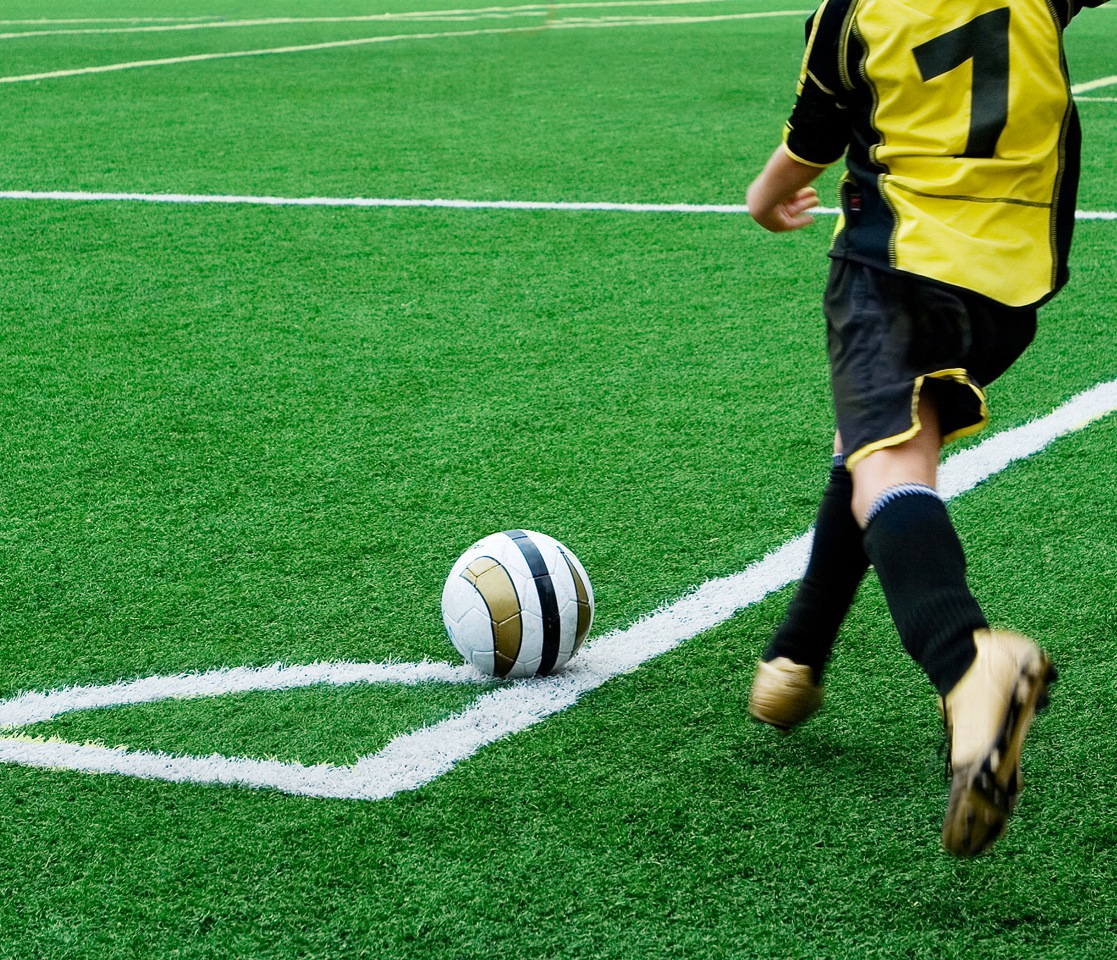 27 november 2020 | Ledenvergadering
2
Praktische informatie ALV (online)
Instructies om te stemmen 
Wanneer er stemming plaats moet vinden, verloopt dit via een speciale link
Deze speciale link wordt tijdens de ALV via de chatomgeving gedeeld
Bij elke stemming heb je de unieke stemcode van je organisatie nodig. Deze moet je invullen om een geldige stem uit te kunnen brengen
De unieke stemcode heb je via de mail ontvangen. Houd jouw code dus bij de hand tijdens de ALV! 

Vragen?
Na ieder agendapunt is er gelegenheid tot het stellen van vragen
Dit verloopt ook via de chatomgeving
Stel je vraag in de chatomgeving
Wanneer je vraag is voorgelezen, zet je de microfoon op unmute als je nog nadere toelichting wilt geven op de vraag of nog wilt reageren op het gegeven antwoord
Daarna gelieve de microfoon weer op mute te zetten
27 november 2020 | Ledenvergadering
3
Praktische informatie online ALV (2)
Stemronde ‘test’

Donald Trump accepteert, op termijn, dat Joe Biden zijn opvolger is als president van de VS.
Eens
Oneens
Blanco
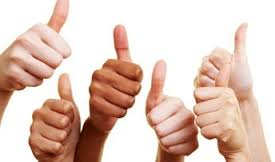 27 november 2020 | Ledenvergadering
4
Agenda
Opening en vaststelling agenda
Ingekomen stukken / mededelingen  
Nieuwe leden stellen zich voor (ter informatie) 
Werk van de ……. (ter informatie)
Platforms
Werkgroepen
Toetsingscommissie
Het bestuur legt aan u voor
Notulen ledenvergadering 9 oktober 2020 (ter besluitvorming)
Notulen bijzondere ledenvergadering 6 november 2020 (ter besluitvorming)
Jaarplan en financiën
Prognose 2020 (ter informatie) en begroting 2021 (ter besluitvorming)
Jaarplan 2021 (ter besluitvorming)
Contributiebedragen 2021 (ter besluitvorming)
Vaststelling datum (voorjaars) ledenvergadering 2021; vrijdag 12 maart 2021 (ter besluitvorming) 
Vacatures verenigingsbestuur (ter besluitvorming)
Rondvraag 
Sluiting Ledenvergadering
27 november 2020 | Ledenvergadering
5
2. Ingekomen stukken / mededelingen
In memoriam: Ben Demmer
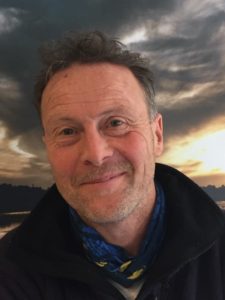 27 november 2020 | Ledenvergadering
6
3. Nieuwe leden
Stand 29.11.19:	145 
Stand 09.10.20:	139

Opzeggingen per 31.12.20:  5
27 november 2020 | Ledenvergadering
7
4. Werk van de ……
Platforms
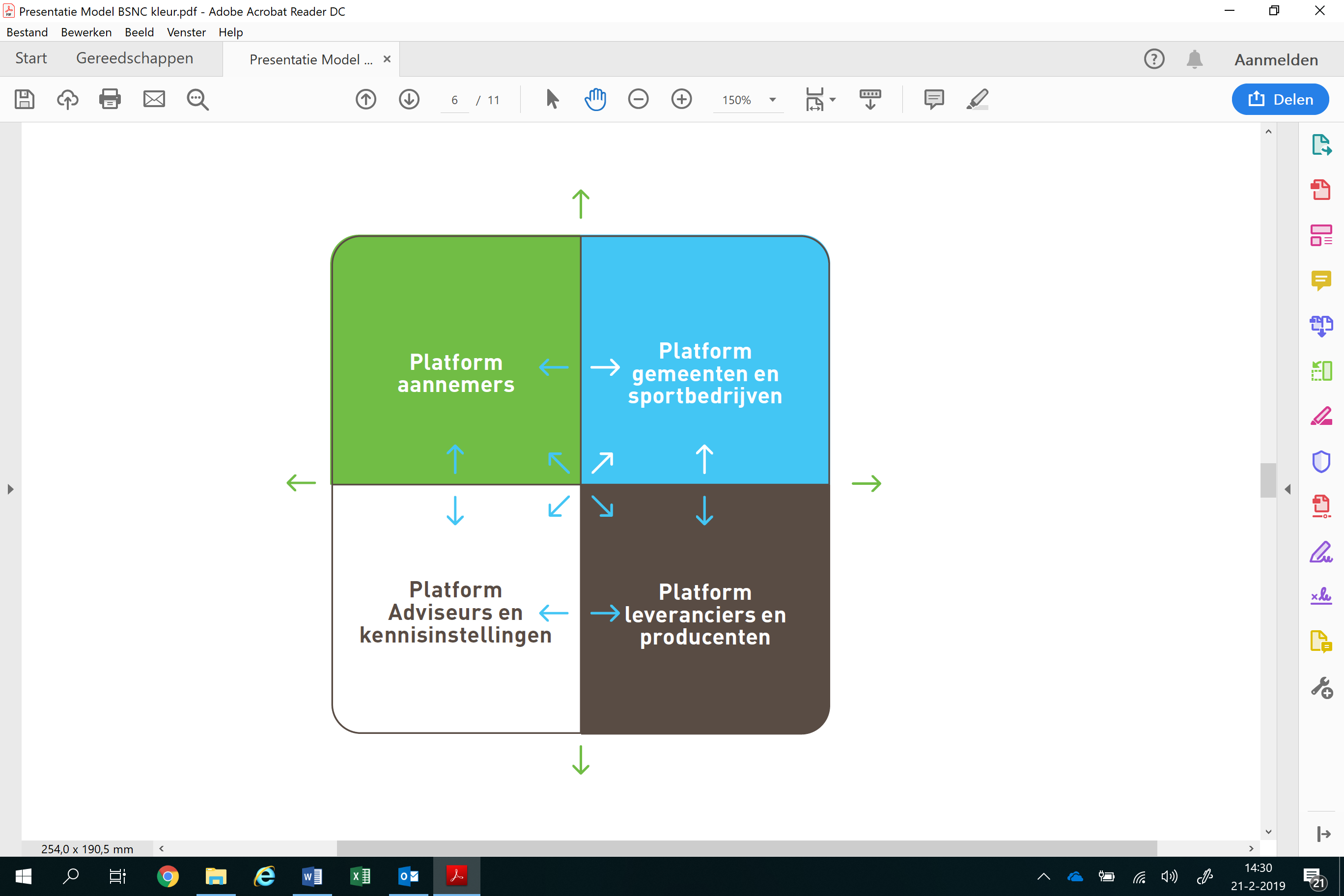 27 november 2020 | Ledenvergadering
8
4. Werk van de… (1)
Platforms
Aannemers






Gemeenten en Sportbedrijven
Adviesbureaus en kennisinstituten






Leveranciers en Producenten
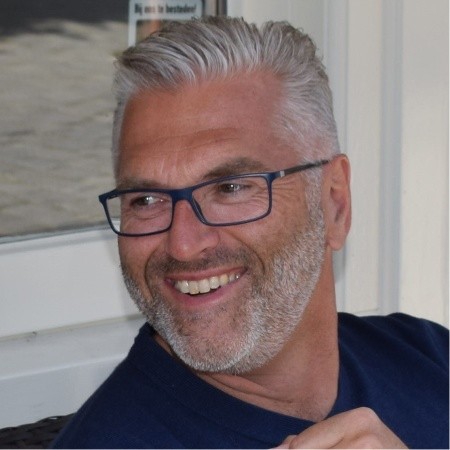 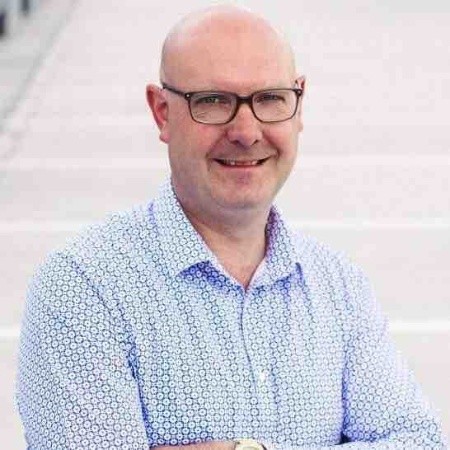 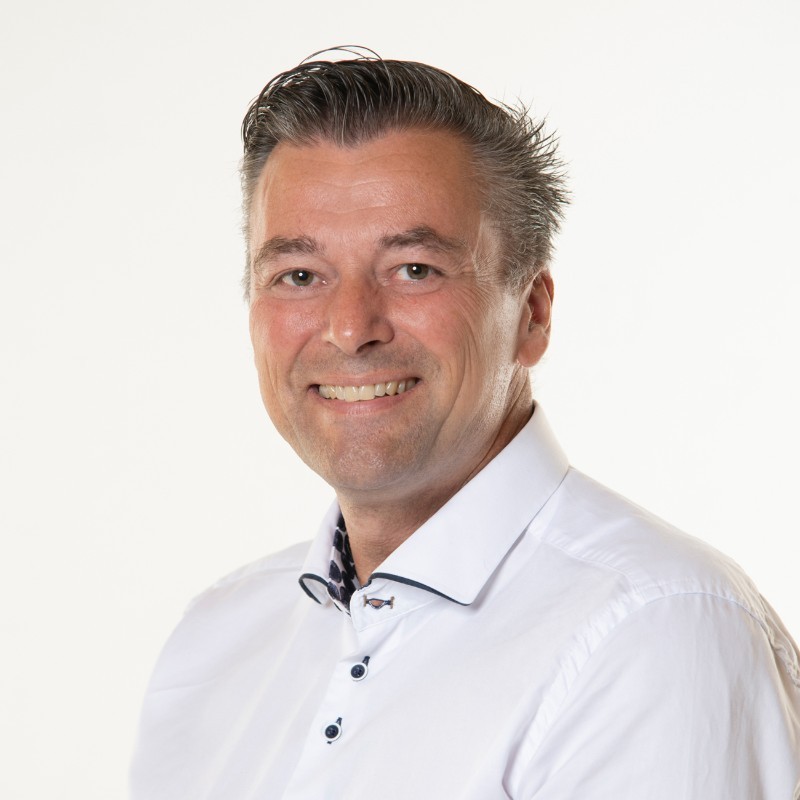 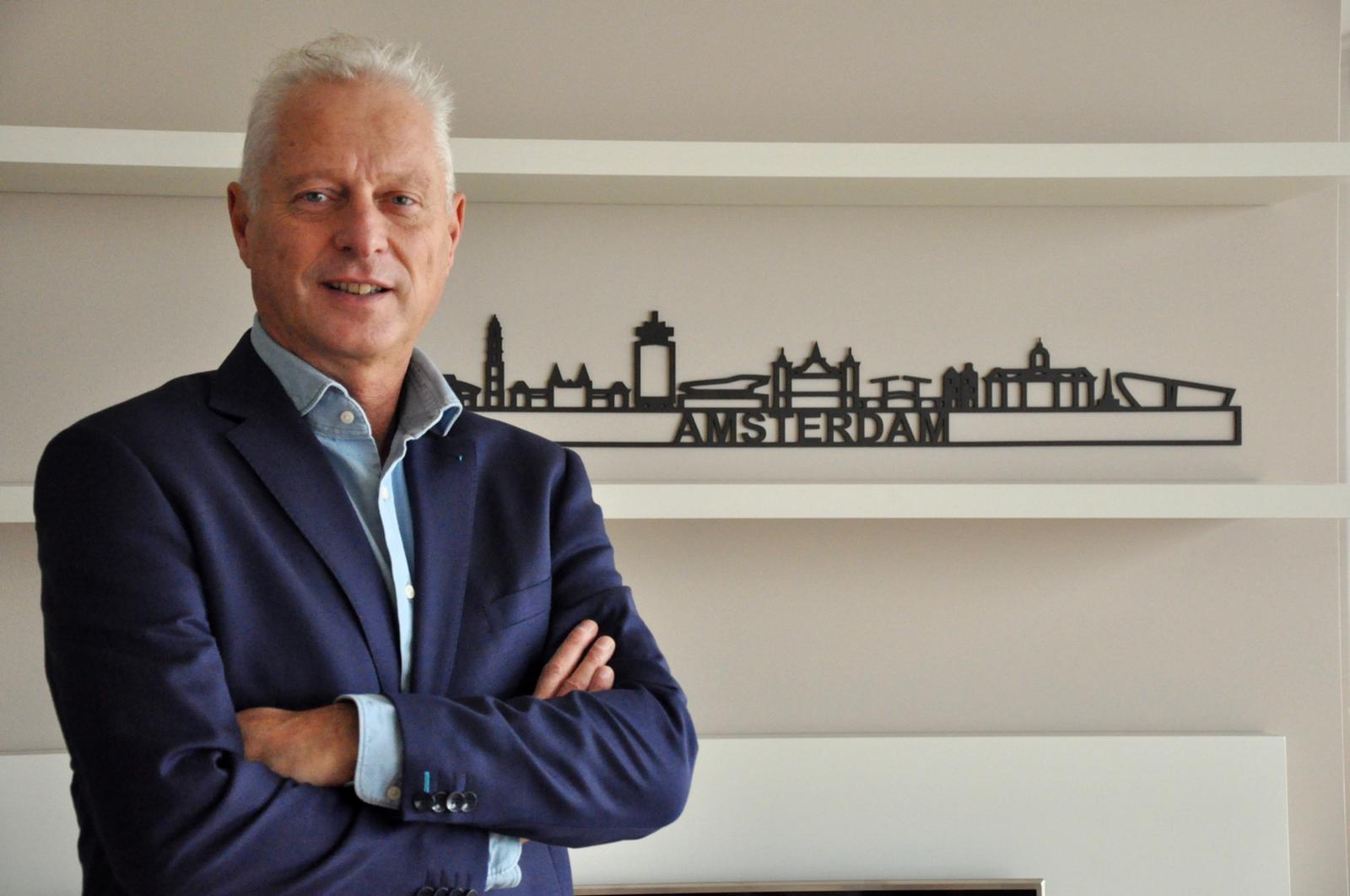 27 november 2020 | Ledenvergadering
9
4. Werk van de… (2)
Werkgroep Circulariteit
Terugblik 2020
Vanuit Masterplan circulariteit naar actieplan
Inspiratiesessie kunstgras (27 januari 2020)
Recycling kunstgras
Ketensamenwerking (BRL)
EMVI
Normeringen
CE-Delft rapport

Vooruitblik 2021
Review rapport “Hoe ruim ik een kunstgrasveld op”
Visie CE Delft rapport en advies kamer inzake duurzame sportvelden
Aanpassing norm invulzand ivm recycled zand
Doorkijk BRL voor recycling kunstgrasvelden
27 november 2020 | Ledenvergadering
10
4. Werk van de… (3)
Werkgroep Zorgplicht
Terugblik 2020
11 Q&A’s
Actualiseren Zorgplichtdocument
Voorstel onderzoek effectiviteit 
	zorgplichtmaatregelen

Vooruitblik 2021
Actualiseren zorgplichtdocument
	(1e kwartaal 2021)
(o.v.b.) Onderzoek effectiviteit 
	zorgplichtmaatregelen
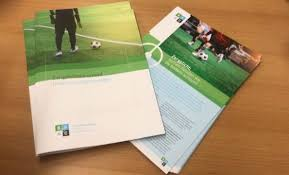 27 november 2020 | Ledenvergadering
11
4. Werk van de… (4)
Werkgroep Hybride sportvelden
Terugblik 2020
Vervolg rapport Hybride sportvelden
Recyclebaarheid 
Gevolgen uitspoeling meststoffen
Kwaliteitseisen
Aanbestedingsprocedures (PABA)

Vooruitblik 2021
‘Addendum’ rapport Hybride sportvelden
Onderzoek gevolgen uitspoeling meststoffen
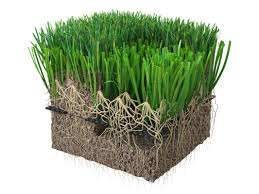 27 november 2020 | Ledenvergadering
12
4. Werk van de… (5)
Werkgroep Human Capital Turf Management
Terugblik 2020
Code oranje: Waar zijn de vakmensen? (ALV 2018-19)
Expertise meeting: Trends, perspectief, verantwoordelijkheid, imago
Deelplannen:   Instroom, kennisniveau, imago

Vooruitblik 2021
Draagvlak;
Sector brede gezamenlijke aanpak   
Reserveren budget voor uitvoering advies
Betrokkenheid; Cumela, VHG
Oplevering advies:
Januari - Kennisniveau
Maart - Imago
Mei – Instroom
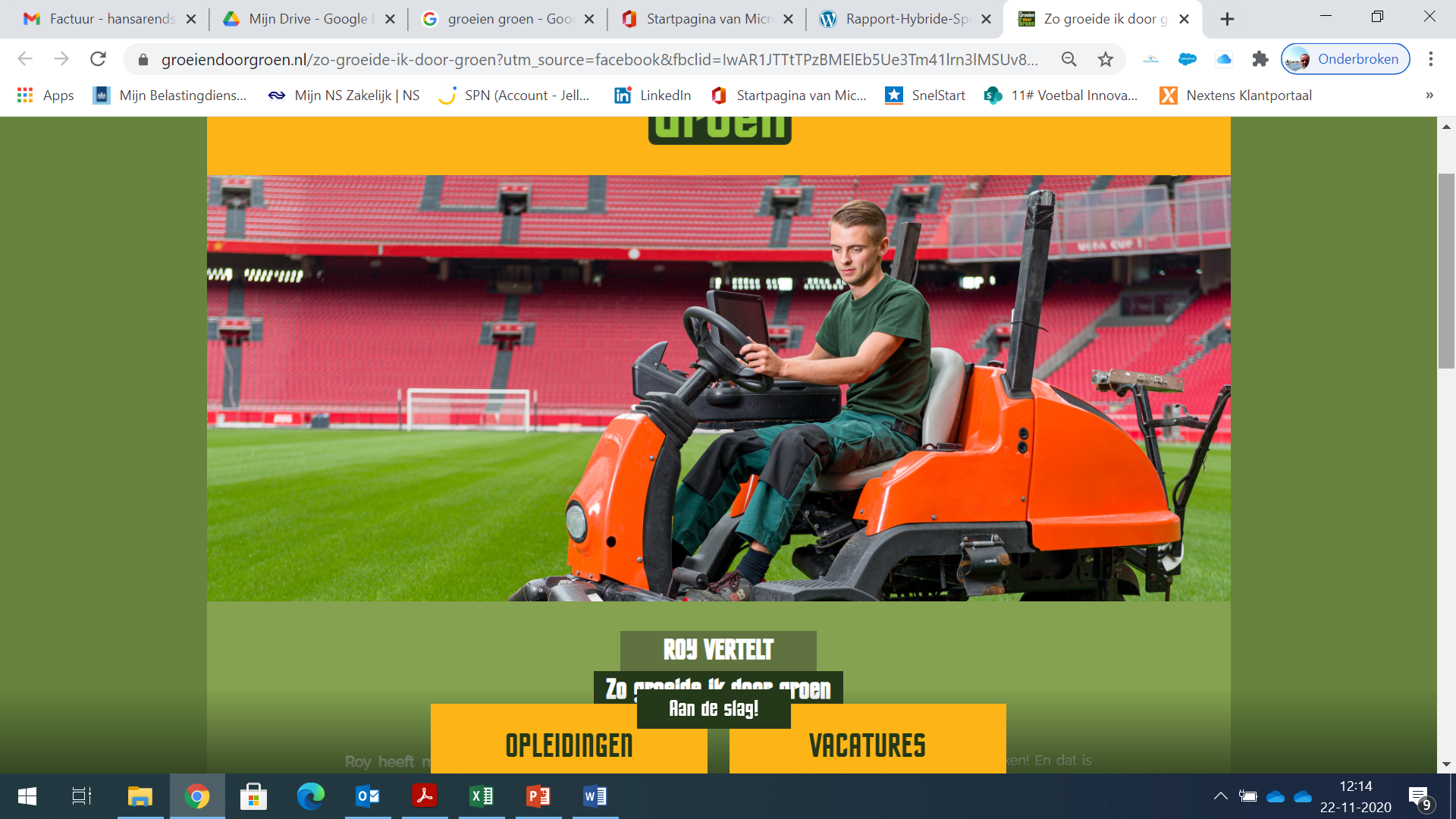 27 november 2020 | Ledenvergadering
13
4. Werk van de… (6)
Taskforce Green Deal Sport
Terugblik 2020
Einde Green Deal Sport
Chemievrijbeheer grassportvelden binnen Routekaart werkgroep Milieuvriendelijk beheer (MVB)
Inhoudelijk advies ‘Formulier geïntegreerde gewasbescherming grassportvelden
Agendasetting ‘Innovatie biologische gewasbeschermingsmiddelen’
Webinar IPM (19 november) i.s.m. VHG, Cumela

Vooruitblik 2021
Deelname Routekaart werkgroep MVB (BSNC, VHG, Cumela)
Adviesfunctie richting Routekaart werkgroep MVB
Focus; voorkomen ziekten en plagen op sportvelden (alle ondergronden)
27 november 2020 | Ledenvergadering
14
4. Werk van de… (7)
Stuurgroep Duurzaamheidslabel
Terugblik 2020
Actualiseren en door ontwikkelen systeem
Verkenning samenwerkingskansen Dubocalc
Verkenning inzet in kader verduurzamingsbeleid kunstgras (rapport CE Delft)

Vooruitblik 2021
Afronden ontwikkeling systeem
Besluitvorming ‘eigenaarschap’ (BSNC, Dubocalc, anders?)
Afspraken VWS/I&W over inzet in kader verduurzaming
27 november 2020 | Ledenvergadering
15
4. Werk van de… (8)
Toetsingscommissie
Terugblik 2020
Doorontwikkeling Duurzaamheidslabel; € 30.000 (2019)
PPS Grasvelden, klimaat en biodiversiteit (WUR); €.5.000
Borstelen versus raken (kriebel-, wiedeggen) op voetbalkunstgrasvelden (gem. Amsterdam); €5.000
Microplastics investigation by TNO (ESTC); €5.000 
Actualiseren BSNC-rapport Stappenplan Ruimen Kunstgras Versie 2; €7.500
Actualiseren Zorgplichtdocument; € 7.600
Voorstel vervolgonderzoek Hybride sportvelden; --
(Milieu- en gezondheidseigenschappen infill)
Onderzoeksmatrix

Extern
Chemievrij beheer grassportvelden Noord-Brabant (i.s.m. HAS); prov. NB
Duurzaam watergebruik in de sport (i.s.m. HAS); prov. NB)
16
27 november 2020 | Ledenvergadering
4. Werk van de… (9)
Toetsingscommissie (2)
Vooruitblik 2021
Doorlopend
PPS Grasvelden, klimaat en biodiversiteit (WUR); €.5.000
Borstelen versus raken (kriebel-, wiedeggen) op voetbalkunstgrasvelden (gem. Amsterdam); €5.000

Verwacht
Uitspoelen meststoffen hybride sportvelden
Milieu- en gezondheidseigenschappen infill
Effectiviteit zorgplichtmaatregelen
Effecten van krimp op kunstgrasvelden
27 november 2020 | Ledenvergadering
17
5. Het verenigingsbestuur legt aan u voor…
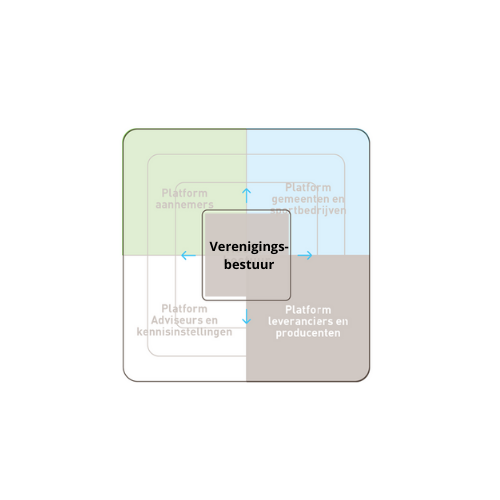 27 november 2020 | Ledenvergadering
18
5. Het verenigingsbestuur legt aan u voor… (2)
1. Notulen ledenvergadering 9 oktober 2020 (ter besluitvorming)

Tekstueel
Actiepunten
2. Notulen bijzondere ledenvergadering 6 november 2020 (ter besluitvorming)

Tekstueel
Actiepunten
27 november 2020 | Ledenvergadering
19
5. Het verenigingsbestuur legt aan u voor…(3)
Stemronde 1:

Notulen ledenvergadering 9 oktober 2020
Notulen bijzondere ledenvergadering 6 november 2020
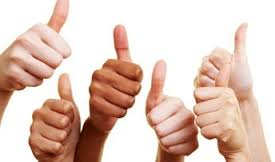 27 november 2020 | Ledenvergadering
20
5. Het verenigingsbestuur legt aan u voor… (4)
3. Financiën en jaarplan 2021
27 november 2020 | Ledenvergadering
21
5. Het verenigingsbestuur legt aan u voor…(5)
Begroting en realisatie 2020; opbrengsten
27 november 2020 | Ledenvergadering
22
5. Het verenigingsbestuur legt aan u voor…(6)
Begroting en realisatie 2020; kosten
27 november 2020 | Ledenvergadering
23
5. Het verenigingsbestuur legt aan u voor…(7)
Begroting 2020 en prognose 2020; opbrengsten
27 november 2020 | Ledenvergadering
24
5. Het verenigingsbestuur legt aan u voor…(8)
Begroting 2020 en prognose 2020; kosten
27 november 2020 | Ledenvergadering
25
5. Het verenigingsbestuur legt aan u voor…(9)
Begroting 2021; opbrengsten
27 november 2020 | Ledenvergadering
26
5. Het verenigingsbestuur legt aan u voor…(10)
Begroting 2021; kosten
27 november 2020 | Ledenvergadering
27
Jaarplan 2021
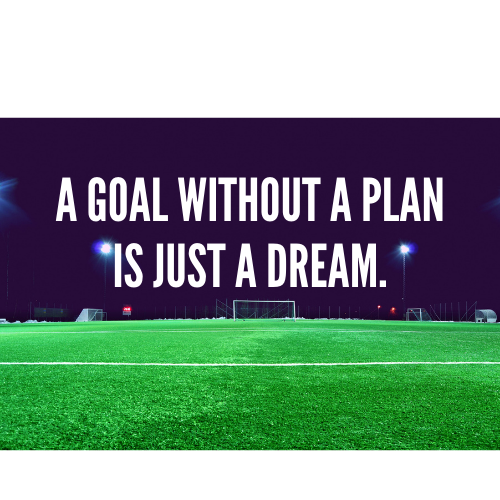 27 november 2020 | Ledenvergadering
28
Jaarplan 2021 (2)
Invulling van de pijlers

Kennis
Ontmoeten
Samenwerking/verbinding
Communicatie
27 november 2020 | Ledenvergadering
29
Jaarplan 2021 (3)
KENNIS
On going business

Implementatie Integrated Pest Management
Klimaatverandering en natuurgras (biodiversiteit, watermanagement)
Hybride sportvelden (normering, mestgebruik)
Duurzaamheid kunstgras
Recycling kunstgras
Zorgplicht
Gebruik infill-materialen
27 november 2020 | Ledenvergadering
30
Jaarplan 2021 (4)
KENNIS
Onderzoeksmatrix (Toetsingscommissie)

Duurzaam machinegebruik bij onderhoud van natuurgras- en hybride sportvelden
(Her)gebruik van grondstoffen (circulariteit)
Duurzaam onderhoud van kunstgras
Kwaliteit van kunstgras
27 november 2020 | Ledenvergadering
31
Jaarplan 2021 (5)
KENNIS
Proces kennis en onderzoeksvragen
Signaleren en formuleren
Platforms
(Samenwerkingsverband) BSNC-leden
Stakeholders
Beoordelen en adviseren
Toetsingscommissie (overlegt 2 weken voor vergadering verenigingsbestuur)
Toekennen
Verenigingsbestuur
Uitvoeren
Werkgroepen
Externe partijen
Faciliteren
BSNC-bureau
27 november 2020 | Ledenvergadering
32
Jaarplan 2021 (6)
ONTMOETEN
Inhoud en een sociale component

BSNC-breed
ALV’s (gecombineerd met mini-symposium)
Kwartaalbijeenkomsten platforms (mini-symposium)
Congressen (conGRAS, Kunstgrascongres)
Inspiratiesessies (gras, kunstgras, hybride)
Expert meetings
Werkbezoeken
Cursussen en scholingen
Webinars
Vakbeurzen (Sportaccommodaties, Nationale Sportvakbeurs)
27 november 2020 | Ledenvergadering
33
Jaarplan 2021 (7)
ONTMOETEN
Platforms
Overleggen platformbesturen (5 – 6 / jaar)
(Online) overleg platformbestuur  – platformleden (2/jaar)
(Online) overleg platformbestuur – werkgroepleden (2/jaar)
Platformbijeenkomsten (2/jaar)

Werkgroepen
Afhankelijk van voortgang
27 november 2020 | Ledenvergadering
34
Jaarplan 2021 (8)
SAMENWERKEN EN VERBINDEN
Speerpunten
Intern
Afstemming verenigingsbestuur - platforms – werkgroepen
Evaluatie BSNC-structuur 2019

Extern
Routekaart Verduurzaming sport
NOC*NSF Expertiseplatform sportinfrastructuur
VSG normeringscommissie sportaccommodaties
HAS Den Bosch, IPC Groene Ruimte
VHG, Cumela, Golfalliantie
ESTC
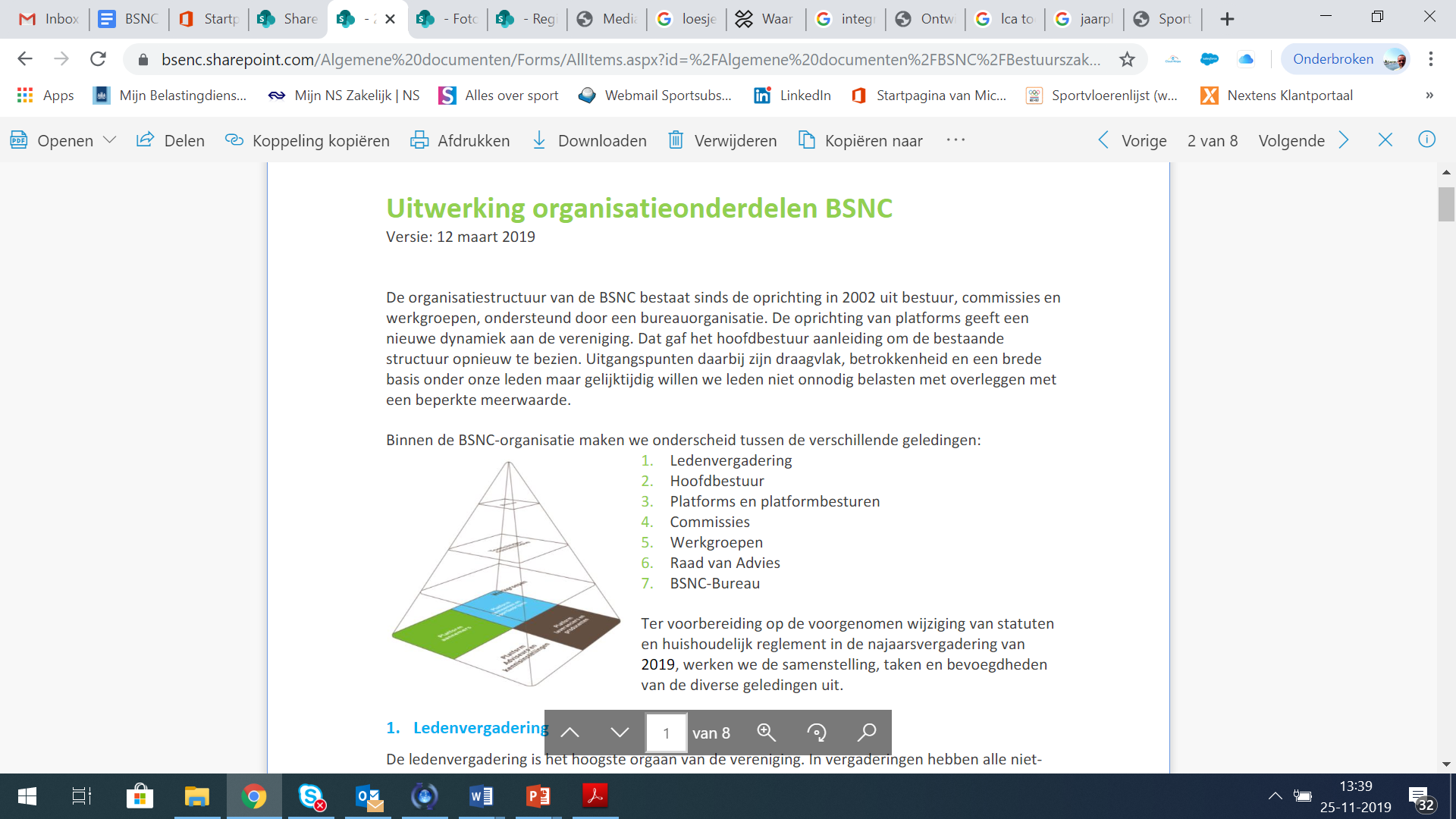 27 november 2020 | Ledenvergadering
35
Jaarplan 2021 (9)
SAMENWERKEN EN VERBINDEN
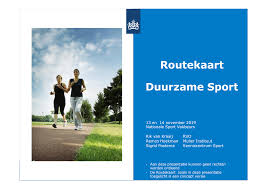 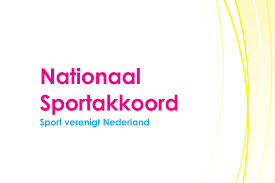 27 november 2020 | Ledenvergadering
36
Jaarplan 2021 (10)
SAMENWERKEN EN VERBINDEN
Routekaart Verduurzaming Sport en Nationaal Sportakkoord
Nationaal Sportakkoord
Klimaatakkoord
Duurzame sportinfrastructuur
Routekaart Verduurzaming Sport
NOC*NSF Duurzame Sportaccommodaties
CO2-neutraal
Circulair
Sportvelden
Milieuvriendelijk
Sportaccommodaties
Expertiseplatform sportinfrastructuur
27 november 2020 | Ledenvergadering
Jaarplan 2021 (11)
Routekaart verduurzaming sport
Klimaatakkoord
Edward van der Geest
Stuurgroep
Hans Arends
Voorbereidingsgroep
Routekaart Verduurzaming Sport
Christianne van der Zouw (Gert-Jan Kieft)
CO2-neutraal
Theo Ceelen
(Gosewin Bos)
Circulair
Ewoud van de Wetering
(Liset van Pinxteren)
Milieuvriendelijk
Duurzaamheids-
label
Circulariteit
Zorgplicht
Green Deal Sport
BSNC
27 november 2020 | Ledenvergadering
38
Jaarplan 2021 (12)
Expertiseplatform sportinfrastructuur
Nationaal Sportakkoord
Duurzame sportinfrastructuur
NOC*NSF Duurzame Sportaccommodaties
VSG
Sportvelden
Sportaccommodaties
Expertiseplatform sportinfrastructuur
Gemeenten & Sportbedrijven
Leveranciers & Producenten
PABA
Adviesbureaus & Kennisinstellingen
Werkgroepenstructuur
Visie
Digitaal handboek
Businessmodel
Vormgeving
Voorschriften
BSNC
Online platform
Procedure handboek
27 november 2020 | Ledenvergadering
39
Jaarplan 2021 (13)
COMMUNICATIE
Speerpunten

Intern en extern versterken en verbeteren communicatiestructuur en –aanpak
Efficiëntere communicatiestromen
Snel, effectief, proactief omgaan met (internationale) ontwikkelingen
27 november 2020 | Ledenvergadering
40
Jaarplan 2021 (14)
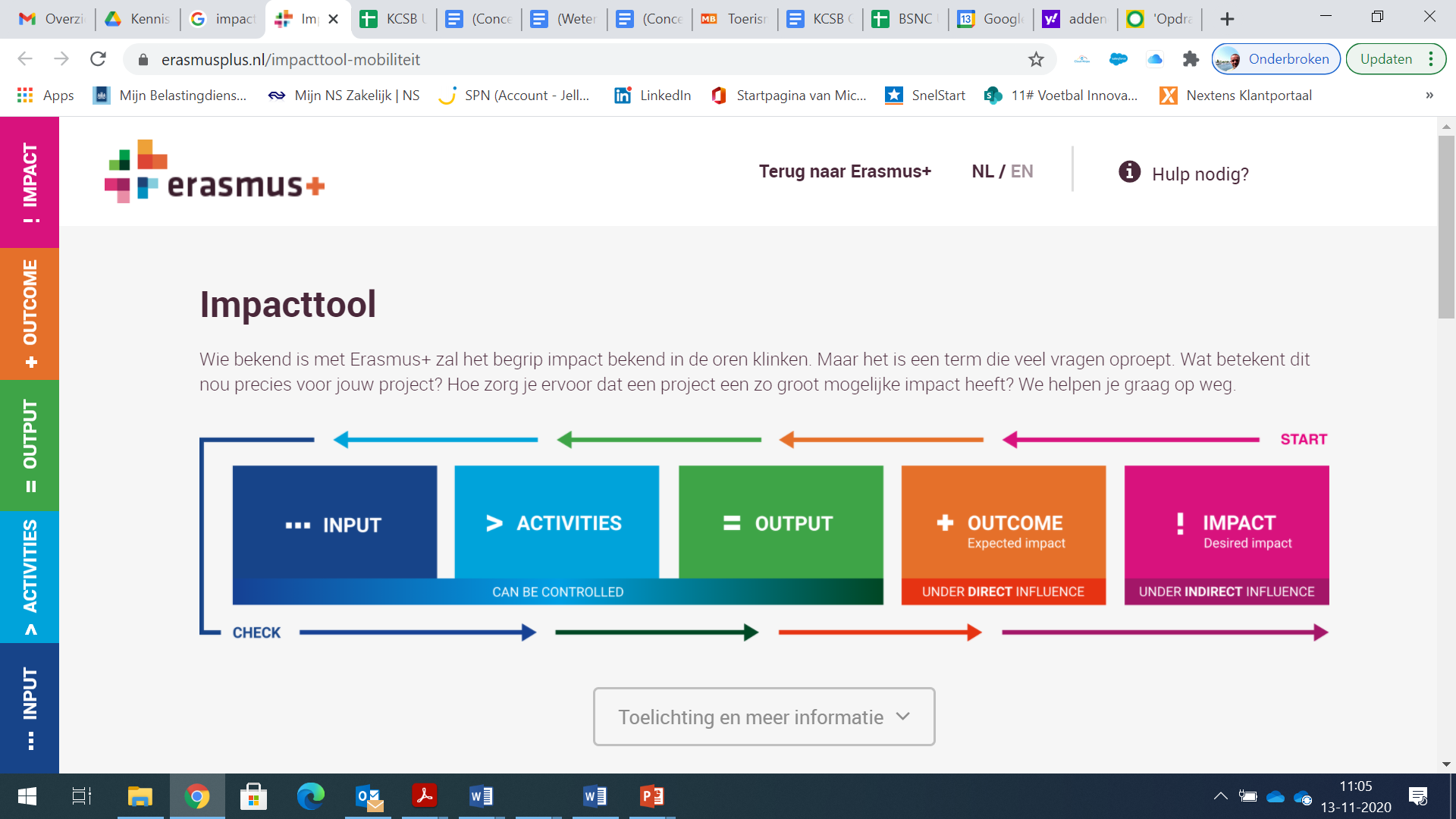 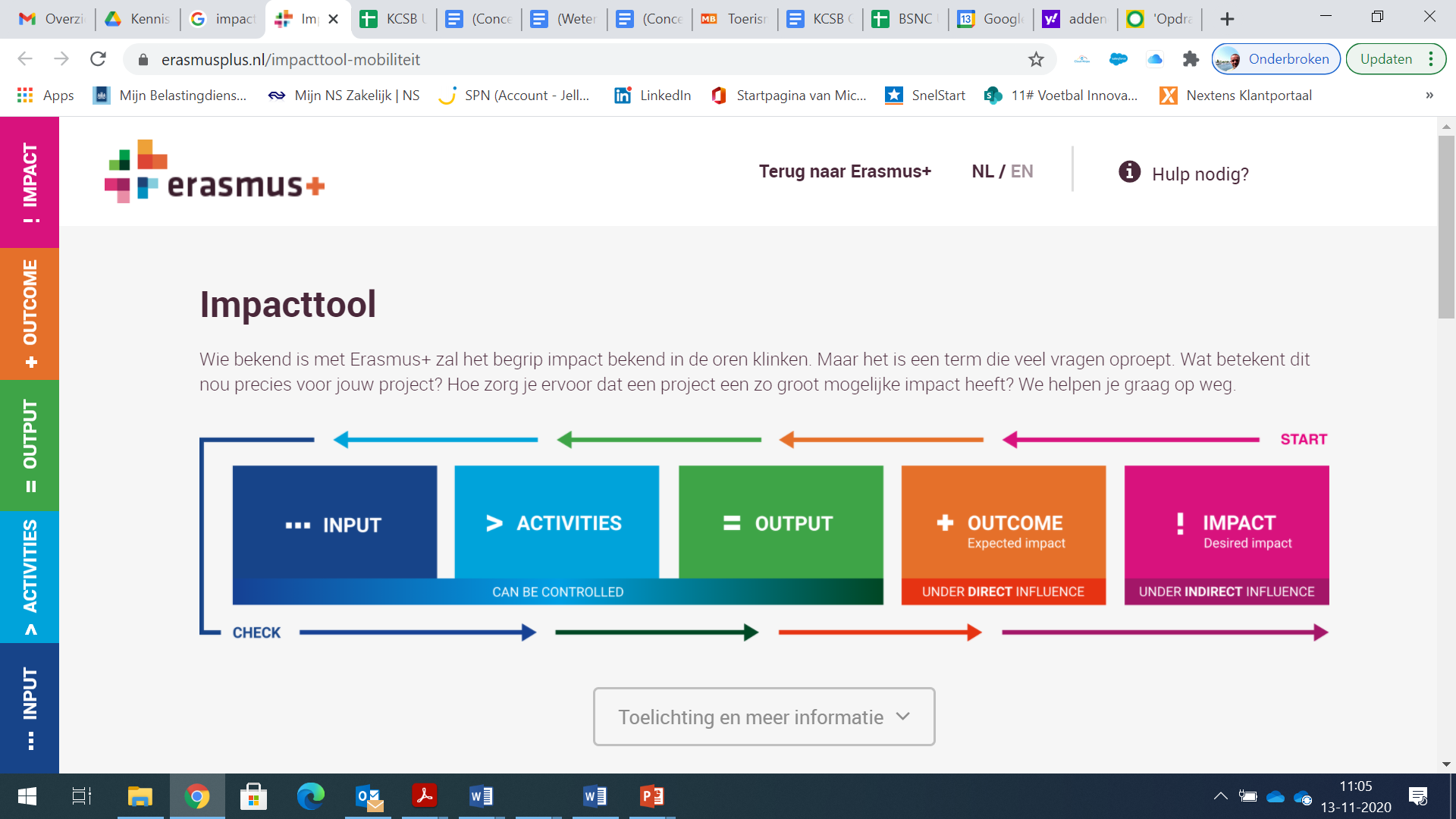 27 november 2020 | Ledenvergadering
41
5. Het verenigingsbestuur legt aan u voor…
Jaarcontributiebedragen 2021

Voorstel: Contributie wordt alleen geïndexeerd (3 %):

Categorie 1:
lidmaatschap voor ZZP-ers, gemeenten tot 50.000 inwoners en non-profit organisaties;  € 705,- (excl. 21% BTW)

Categorie 2: 
lidmaatschap voor gemeenten met 50.000-100.000 inwoners en (sport)bedrijven met 5 fte of minder in loondienst; € 1.450,- (excl. 21% BTW)

Categorie 3: 
lidmaatschap voor gemeenten met meer dan 100.000 inwoners en (sport)bedrijven met meer dan 5 fte in loondienst; € 2.900- (excl. 21% BTW)
27 november 2020 | Ledenvergadering
42
[Speaker Notes: Toelichting door Ties]
5. Het verenigingsbestuur legt aan u voor…(2)
c. Vaststelling datum (voorjaars) ledenvergadering 2021

Voorstel: Vrijdag 12 maart 2021

Inclusief;
Werkbezoek GBN AGR
Themabijeenkomst ‘Gezonde toekomstbestendige sport in Amsterdam’  (Platform Gemeenten & Sportbedrijven)
27 november 2020 | Ledenvergadering
43
4. Het verenigingsbestuur legt aan u voor…(3)
Stemronde 2:

Begroting 2021
Jaarplan 2021
Contributiebedragen 2021
Vaststelling datum (voorjaars) ledenvergadering 2021 (vrijdag 12 maart)
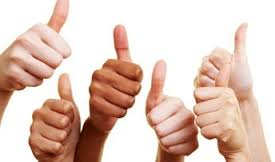 27 november 2020 | Ledenvergadering
44
6. Vacatures verenigingsbestuur
Het verenigingsbestuur draagt als bestuurslid namens de PABA voor; Goof Rijndorp





Voorstel verlenging bestuurslidmaatschap Seth van der Wielen en Teun Wouters tot en met voorjaarsvergadering 2021
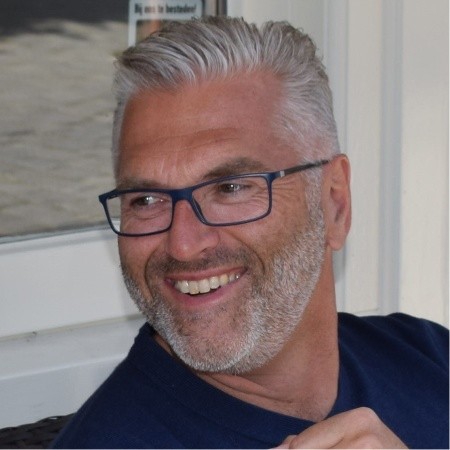 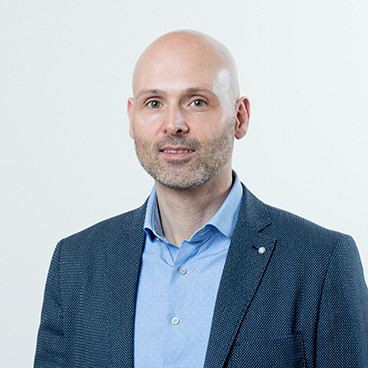 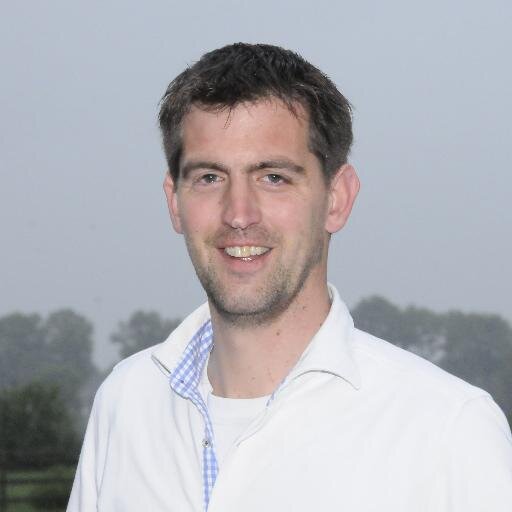 27 november 2020 | Ledenvergadering
45
6. Vacatures verenigingsbestuur (2)
Voorgesteld besluit: 

De ledenvergadering benoemt Goof Rijndorp tot bestuurslid namens de PABA, van de BSNC 

De ledenvergadering gaat akkoord met verlenging van het bestuurslidmaatschap van Seth van der Wielen en Teun Wouters tot en met voorjaarsvergadering 2021
27 november 2020 | Ledenvergadering
46
6. Vacatures verenigingsbestuur (2)
Stemronde 3:

Vacature verenigingsbestuur; bestuurslid namens de PABA, Goof Rijndorp
Verlenging bestuurslidmaatschap Seth van der Wielen en Teun Wouters tot en met voorjaarsvergadering 2021
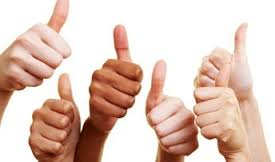 27 november 2020 | Ledenvergadering
47
7. Rondvraag
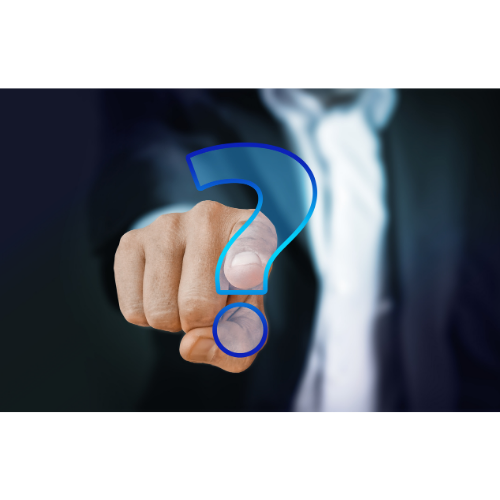 27 november 2020 | Ledenvergadering
48
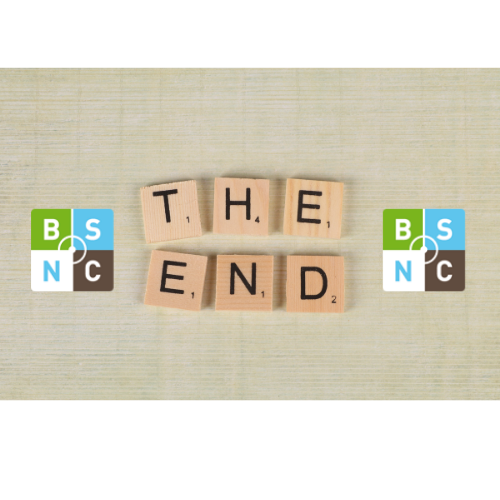 27 november 2020 | Ledenvergadering
49